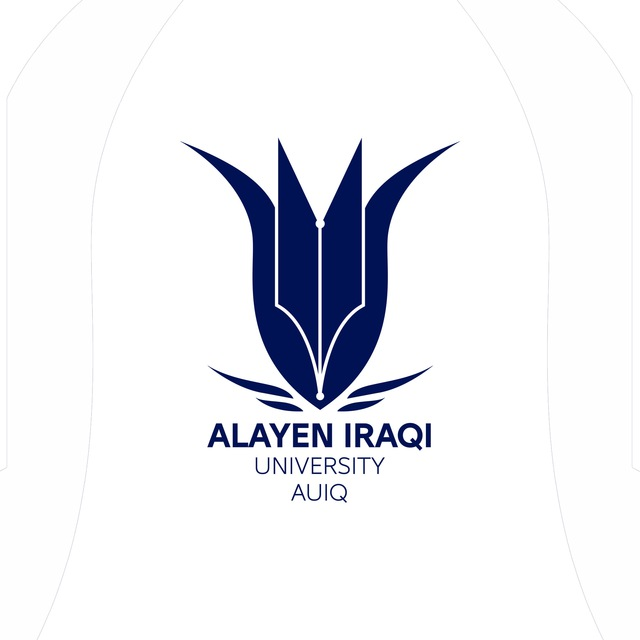 Anti-hypertensive drugs
AL-AYEN UNIVERSITY
COLLEGE OF HEALTH AND MEDICAL TECHNOLOGY
DEPARTMENT OF ANESTHESIA
By PhD  Karima Aboul Fotouh
Lecturer 1
Hypertension defined as persistently elevated arterial blood pressure
  A systolic blood pressure (SBP)      > 140 mmHg and/or 
  A diastolic blood pressure (DBP)   >   90 mmHg
CLASSIFICATION
              BP is classified according to the JNC report into 4 categories
[Speaker Notes: Hypertensive crisis
Systole ≥ 180
Diastole ≥ 120]
Factors implicated in primary hypertensioninclude:
Age
Genetics and family history
Environment
Sodium intake
Weight
Alcohol intake
Race
Secondary Hypertension
Causes 
Renal disease 
Drug Induced
NSAIDs
Oral contraceptive
Corticosteroids
Pregnancy
Endocrine
Conn’s Syndrome
Cushing’s disease
Phaeochromocytoma
Hypo and hyperthyroidism
Control of blood pressure
Blood pressure is controlled by an integrated system
Prime contributors to blood pressure are:
Cardiac output

Peripheral vascular resistance
Kidneys and blood vessels strive to regulate and maintain a “normal” BP.
Sympathetic Nervous System
Sympathetic system activation produces
Vasoconstriction
Tachycardia
Increased cardiac output
In this way blood pressure is increased
The renin-angiotensin-aldosterone system
The RAAS is pivotal in long-term BP control
The RAAS is responsible for:
Maintenance of sodium balance
Control of blood volume
Control of blood pressure
Angiotensinogen                Kininogen
         Renin
  Angiotensin I(inactive)        Bradykinin →  ↑PGs
         
        ACE    ===   Kininase II                   
                                                                             V.D.
 Angiotensin II, III                   inactive
V.C.→↑TPR
↑aldosterone → Na+ retention, hypokalemia
↑ sympathetic transmission& catecholamine release.
Hypertrophy of cardiovascular system and remodeling.
Both the sympathetic and RAAS are key targets in the treatment of hypertension
Management of Hypertension
 
Life-style modifications (non drug therapy)
 Required for normo­tensive, pre-hypertensive and hypertensive patients
 
Weight reduction (↓10 kg weight↓ 5-20 mmHg). 
Salt restriction (< 6 g / day ↓ 2-8 mmHg). 
Cessation of smoking
Regular mild exercise (e.g. walking ↓ 4-9 mmHg). 
Avoidance of saturated fats
Potassium-rich foods
Avoidance of stressors (e.g. noise & excessive light)
DRUG THERAPY
Diuretics.
Calcium channel blockers.
Sympatholytic 
K channel opener 
Direct vasodilators.
Angiotensin converting enzyme inhibitors (ACEIS)
Angiotensin receptor antagonists (ARBs)
Goal Blood Pressure (jNC 8)
Achieving a BP < 140/90 mmHg in most patients including those with diabetes or chronic renal disease.
Achieving a BP < 150/90 mmHg in patients > 60 years.
Stage I Hypertension (SBP 140-159 and /or DBP 90-99 mmHg) treated as 
Start with single agent
Thiazide  diuretics for most
ACEI, ARB, BB, or CCB (alternatives)
Optimize dosage or add other drugs to achieve goal BP (after a trial of 1 month).
Stage II Hypertension (BP≥160/100 mmHg)
Two-drug combination for most (usually a thiazide type diuretic plus ACEI, ARB, BB or CCB).
Optimize dosage or add other drugs to achieve goal BP (after a trial of 1 month).
1. diuretics
They include : 
Thiazide and thiazide like as chlorothiazide, hydrochlorothiazide, chlorothalidone. 
Loop diuretice as furosemide, ethacrynic acid and bumetanide . 

Mechanism of action :
Direct action reducing peripheral resistance
Decreased blood volume and COP .
Decreased sodium in vessel wall so reduce its sensitivity to noradrenaline and adrenaline .
Adverse effects:
The most common adverse effect (except for potassium-sparing diuretics) is potassium depletion
Potassium sparing diuretics as spironolactone, triamterene and amiloride .
They are useful to avoid hypokalemia induced by other diuretics and to enhance the effect of other diuretics, and useful in patients used digitalis .
Sympatholytic agents
Adrenoceptor blockers α and β- blockers.
Adrenergic neuron blockers which inhibit noradrenaline release (guanethidine, bretylium) or deplete noradrenaline stores ( reserpine).
Inhibitors of noradrenaline synthesis (α- methyl dopa, α- methyl tyrosine).
Ganglion blockers.
α2stimulants (clonidine, guanfacine, guanabenz and α- methyl dopa).
Sympatholytic agents
A ) Centrally acting : ( inhibit V.M.C. = α2 agonists ) 
Methyl dopa, clonidine, guanfacine, guanabenz 
α2 – stimulants reduce sympathetic outflow from vasopressor centers and their hypotensive effect is less dependent on posture . 
They also decrease renal vascular resistance so used in hypertension with renal insufficiency .
(1) α-methyl dopa (Aldomet)
Mechanism of action:
Central mechanism: through stimulation of α2 receptors →↓ sympathetic out flow →↓HR , ↓COP,↓TPR →↓BP
↑presynaptic α2 receptors →↓NA
↓ Renin release
Inhibits L – amino acid decarboxylase enzyme, so inhibits of catecholamines and serotonin synthesis.
Uses :   
Hypertension especially if accompanied by renal impairment and in pregnancy . Minimal or postural hypotension occurs .
(2) Clonidine
It  act directly on α2 receptors so inhibit sympathetic outflow from C.N.S., and inhibit noradrenaline release .
It is used in treatment of hypertension especially with renal impairment (it does not decrease renal blood flow) .
B ) Ganglion blocking agents :
Trimethaphan, which is given by I.V drip .
Adverse effects: sympathoplegia (excessive hypotension and sexual dysfunction) and parasympathoplegia (constipation, blurred vision,dry mouth, )
C ) Adrenergic neuron blockers :
( 1 ) Guanethidine 
It inhibits the release of noradrenaline from sympathetic nerve ending, it depletes catecholamine stores .
It is strong antihypertensive, rarely used.
( 2 ) Reserpine
Alkaloid of rauwolfia serpentina root ( plant origin ), given orally and passes to brain .
Mechanism of action : 
It depletes catecholamines(NE and dopamine) and serotonin ( 5HT ) central and peripheral . It blocks the ability of vesicles to store these biogenic amines by interfering with vesicular uptake
Action : ↓ sympathetic and ↑ parasympathetic .
C.N.S. : Sedation .
C.V.S. : Hypotension and bradycardia .
Uses: Mild and moderate hypertension, Antipsychotic ( rarely used ) .
ΙΙ. ß -Arenoceptor Blockers
Pharmacokinetics:They are given orally or IV and sustained release preparations are available(e.g. propranolol)
Lipophilic: as propranolol, timolol, metoprolol.
Hydrophilic: as nadolol, atenolol, sotalol.
Nadolol, atenolol and sotalol are less lipid soluble so have poor CNS actions. They have long duration so given once daily.
Non selective β blockers ( Propranolol)
Prototype
Pharmacological action of propranolol 
Heart (β1 receptor activation) ↓ COP 
↓Contractility                             (- ve Inotropic effect).
↓Heart rate                                (- ve Chronotropic effect).
↓ Conductivity                           (- ve Dromotropic effect).
 The resulting bradycardia usually limits the dose of the drug
2) Blood vessels Peripheral vasoconstriction:
Blockade of β receptors prevents β2 – mediated vasodilation  VC  ↓ blood flow to the periphery coldness of extremities (α1 effect).
However in long – term therapy  ↓ peripheral resistance.
 
N.B No postural hypotension occurs, 
                    Because α receptors that control vascular resistance are unaffected.
3) Bronchoconstriction
Blocking β2 receptors in the lungs of susceptible patients contraction of the bronchi  contraindicated in patients with 
Chronic obstructive pulmonary disease (COPD) 
Asthma.
4) Disturbances in glucose metabolism:
                              ↓ glycogenolysis and ↓ glucagon secretion.
5) Blocked action of isoproterenol on  CVS & ↑ vasoconstriction effect of E.
Therapeutic effects
 
Hypertension ( Propranolol ↓ blood pressure by)
Cardiac output  why ????
Inhibition of renin release from the kidney.
↓ Sympathetic out flow from the CNS. (block presynaptic β receptors)
Resetting of baroreceptor mechanism
2) Migraine
Preventing migraine attack when used prophylactically.
 
3) Hyperthyroidism
Effective in suppressing the widespread sympathetic stimulation that occurs in hyperthyroidism.
 
4) Angina pectoris
Useful in the chronic management of stable angina.
It decreases the oxygen requirement of heart muscle.
 
5) Myocardial infarction:
Protective effect on the myocardium.
Patients who have had one myocardial infarction appear to be protected against a second heart attack by prophylactic use of β blockers.
.
Timolol & Nadolol
Nadolol has a very long duration of action (14 – 24 h).

Timolol is used for
Hypertension, 
congestive heart failure
acute MI
migraine prophylaxis
Topically in eyes for treatment of chronic glaucoma (↓aqueous humor production)
Cardio Selective β1 – antagonists
More selective, less side effects than non selective β blocker  so may be used in the following patient 
Asthmatic patients
Diabetic patients 
Peripheral vascular disease patients
α – blockers (Discussed before)
Potassium channel openers (PCO's)
                Minoxidil, Diazoxide , Cromakalim , Lemakalim , Bimakalim
                  
K channel opening is a new drug principle in cardiovascular medicine 
Possibilities in acute coronary syndrome, cardioprotection, heart failure & hypertension 
 
Mechanism of action
Open potassium channels  K efflux  hyperpolarization of the membrane which reduces ca+ ion entry &↓ contraction
 
Therapeutic uses 
Hypertension 
Coronary artery disease 
Potent arterial vasodilator
Side effect
      Headache, flushing, edema & dizziness (as potent vasodilators)
3. Direct Vasodilators
Classifed into :
  A. Arteriolar: 
Hydralazine, minoxidil ( oral ), diazoxide ( I.V. ).
  B.venodilator  nitroglycerin  
 C. Balanced (non selective) dilators : 
Sodium nitroprusside ( I.V.drip ).
Vasodilators
                                       
                                           Decreased TPR

   Decreased Na+                  Decreased B.P                 Increased symp. Tone
      excretion
                                              Increased renin

          Increased                      Increased                        Increased contraction
         aldosterone                   angiotensin II
                                                                                           Increased H.R.                              
                                                                                                  
                                               Increased TPR


  Na+ retention                        Increased B.P.                    Increased C.O.
1 Hydralazine : 
Mechanism of action:
	Direct vasodilator of arterioles. it may act by opening of K+ channels with hyperpolarization of vascular membrane. 
   Uses : 
Hypertension especially with renal insufficiency 
Heart failure .
It is oral or I.V. in emergencies .
Adverse  effects :
Tachycardia, palpitation, arrhythmia, anginal pains (↑sympathetic).
Contraindications :
Angina pectoris and arrhythmia.
2)Minoxidil :
 Mechanism of action:
Very effective potent oral vasodilator affecting arteioles, it may act by opening of    K+ channels . It is prodrug .
Uses : 
Hypertension ( severe, with renal impairment and in patients needing high dose of hydralazine ) . It should be combined with loop diuretic and beta-blocker .
Heart failure .
Topical in alopecia or baldness .
Adverse effects : Tachycardia  abnormal hair growth (hypertrichosis) .
Contraindication : in angina pectoris and in arrhythmias. .
3)Diazoxide :
Mechanism of action:
It may act by opening of K+ channels .
hyperglycemia, 
Uses : 
Emergency hypertension given I.V. 
Treatment of hypoglycemia due to hyperinsulinism (β cell tumor)
Adverse effect : 
Severe hypotension .
Angina pectoris. 
Hyperglycemia,
4)Sodium nitroprusside ( Nipride ) :


Mechanism of action:
Powerful parenteral short acting vasodilator, it dilate arterial and venous vessels,  it decreases preload and afterload

Uses : 
Hypertensive emergencies .
In acute heart failure .
Adverse effects :
Excessive hypotension, arrhythmia
4. Ca+2 channel blockers
Verapamil, diltiazem, nifedipine, nicardipine, amlodipine.
They lower B.P. by relaxing arteriolar smooth muscles and decrease TPR Unlike arteriolar dilators they do not cause fluid retention .
Mechanism of action:
Block the voltage sensitive calcium channel

They are usually safe in hypertensive patients with asthma, hyperlipidemia,. 
Nicardipine is given I.V. for emergency hypertension .
Uses:
Antihypertensive.
Antianginal (all types)
Anti-arrhythmic (Verapamil and diltiazem ) . 
Bradycardia and heart block with (Verapamil and diltiazem ) .
Reflex tachycardia with (nifedipine, nitrendipine).
5. Drugs affecting renin angiotensin
Angiotensinogen                Kininogen
         Renin                                     Kallikrein
  Angiotensin I(inactive)        Bradykinin →  ↑PGs
         
        ACE    ===   Kininase II                   
                                                                       V.D.
 Angiotensin II, III                   inactive         
V.C.→↑TPR→ ↑BP                                   ↓PR
↑aldosterone → Na+ retention→ ↑BP ,hypokalemia                                             ↓BP
↑ sympathetic transmission& catecholamine release.
Hypertrophy of cardiovascular system and remodeling.
A )Angiotensin converting enzyme inhibitors    ( ACE inhibitors ) :
   ACE inhibitors   include :
Captopril, Lisinopril .
Pro-drugs : Enalapril, fosinopril, benazepril, ramipril, prindopril .
  Pharmcokinetics: 
     Given orally.
      I.V . Enalaprilat is available in emergency hypertension .
   Mechanism of actions : 
They inhibit ACE, kininase II and may inhibit other enzymes so decrease angiotensin II and increase bradykinin→ VD .
They decrease TPR,  aldosterone → ↓salt and water retention.
↓ sympathetic transmission and reduce both pre-and afterload and    ↓ B.P. without postural hypotension .
    *COP and H.R. are not significantly changed but  renal flow is increased .
Uses : 
Hypertension , 
Heart failure.
Myocardial infarction, 
Diabetic nephropathy
Adverse Effects :
Dry cough, angioedema, due to bradykinin .
B ) Angiotensin receptor antagonists : 
    Losartan, candesartan, telmisartan and valsartan 
They are angiotensin receptor  antagonists selective for AT1 receptors so block the pressor response, ↓stimulatory effect on sympathetic system, ↓ release of catecholamines, ↓ secretion of aldosterone and growth promoting action .
Uses:They are used in hypertension (as ACE inhibitors ) and under trials for heart failure .
Management of hypertensive emergencies
Parentel antihpertensive drugs is used in hypertensive   emergencies:
 Sodium nitroprusside, trimethaphan, diazoxide, labetalol, hydralazine enlaprilat, nicardipine are effective .
Esmolol is used to manage intra and postoperative hypertension.
Drugs used for treatment hypertension in pregnancy: 
First line agent: Methyldopa 
Second line agents: Nifedipine
Drugs used for treatment hypertension in diabetic patient: angiotensin-converting enzyme (ACE) inhibitors, angiotensin receptor blockers (ARBs). 
Drugs used for treatment hypertension in renal failure: 
angiotensin-converting enzyme (ACE) inhibitors, angiotensin receptor blockers (ARBs).
Loop and thiazide diuretics.
Drugs used for treatment hypertension in asthma and hyperlipidemia: Ca+2 channel blockers , amlodipine.
Drugs used for treatment hypertension with heart failure: angiotensin converting enzyme (ACE) inhibitors, angiotensin receptor blockers, beta blockers.
Drugs used for treatment hypertension with angina pectoris: Calcium channel blocker or ß-blockers.